Άσκηση 6/Σελ.34
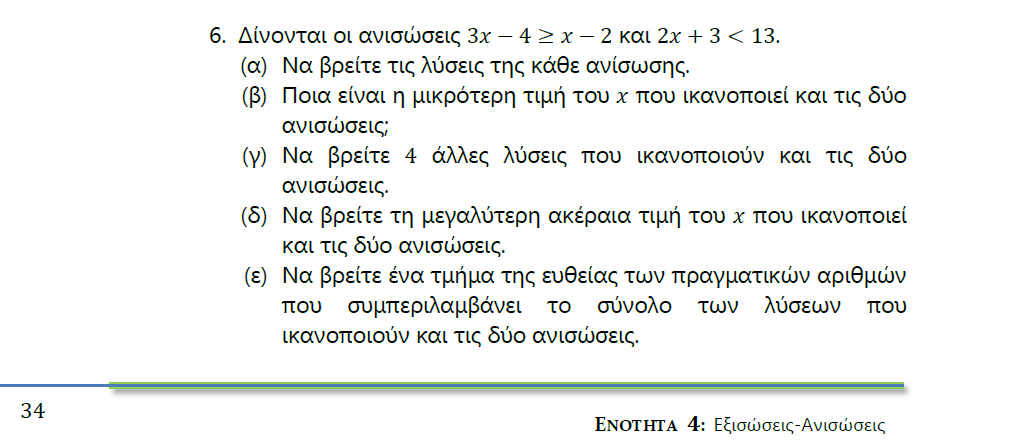 Άσκηση 6/Σελ.34
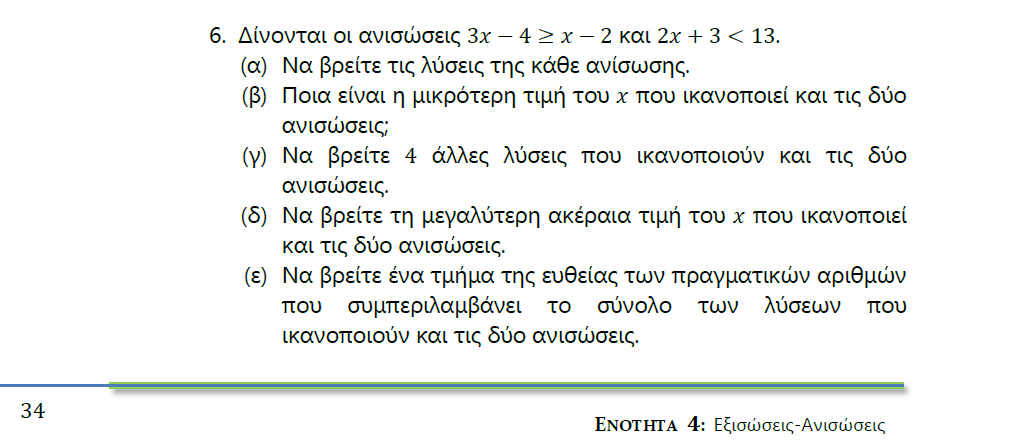 Άσκηση 6/Σελ.34
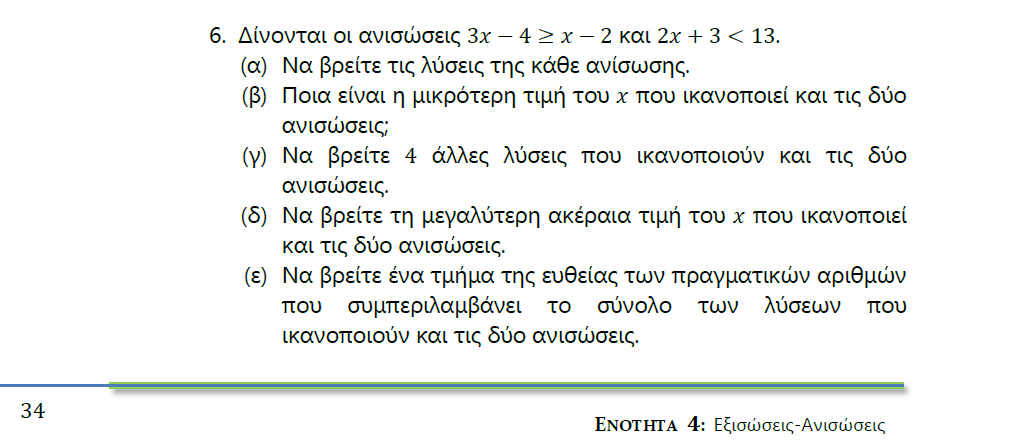 Διάστημα συναλήθευσης σε γραφική μορφή
1                                      5
Διάστημα συναλήθευσης σε αλγεβρική μορφή, ή σε μορφή ανίσωσης
<
≤
1
x
5
Διάστημα συναλήθευσης σε μορφή διαστήματος
(β) Η μικρότερη τιμή είναι η x=1
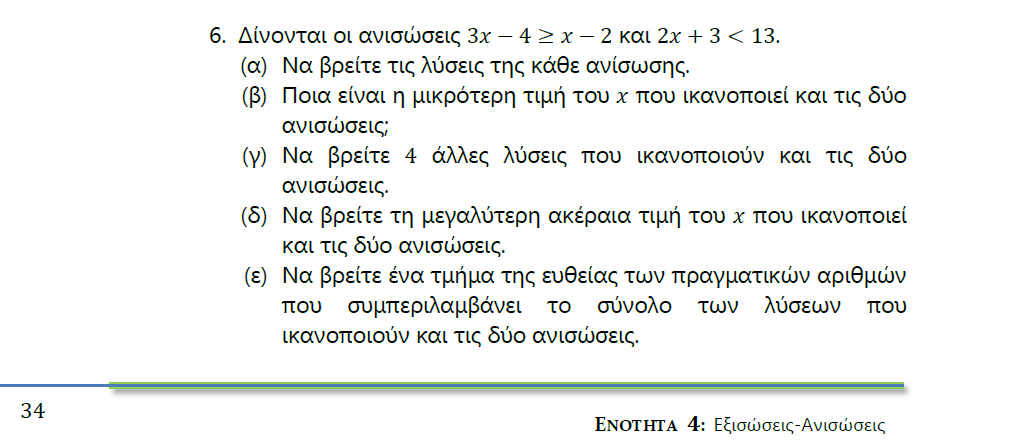 Άσκηση 6/Σελ.34
Άσκηση 6/Σελ.34
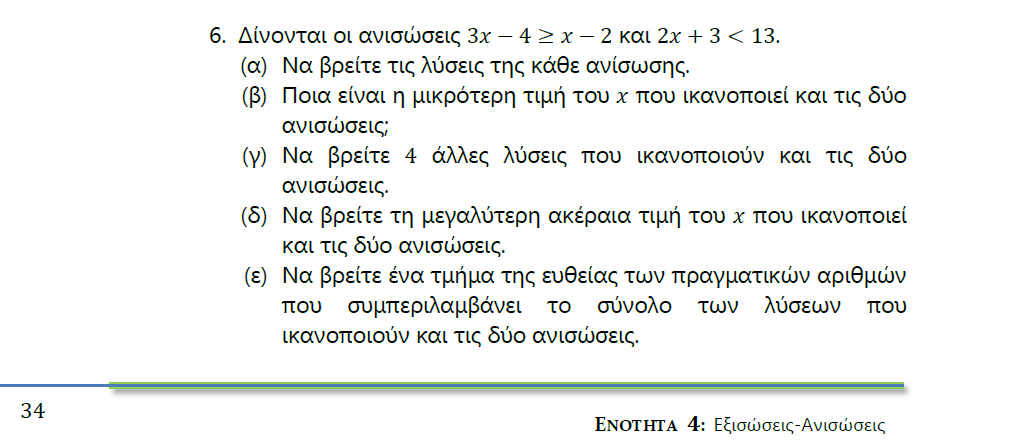 Διάστημα συναλήθευσης σε γραφική μορφή
1                                      5
Διάστημα συναλήθευσης σε αλγεβρική μορφή, ή σε μορφή ανίσωσης
<
≤
1
x
5
Διάστημα συναλήθευσης σε μορφή διαστήματος
Άσκηση 12/Σελ.36
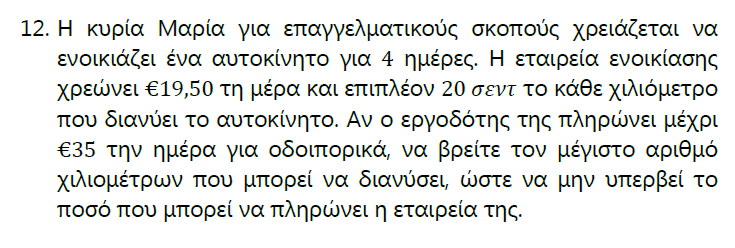 Άσκηση 12/Σελ.36
Απάντηση: Μπορεί να διανύσει συνολικά μέχρι και 310km για να μην υπερβεί το ποσό που της δίνεται από την εταιρεία.
Κατ’ οίκον εργασία:
Σελίδα 39: 12, 13, 14